การหมุน
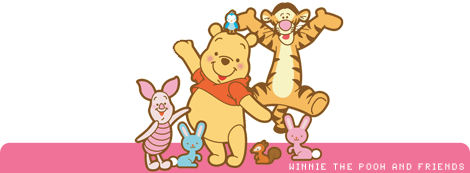 การหมุนในชีวิตประจำวัน
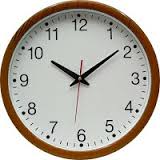 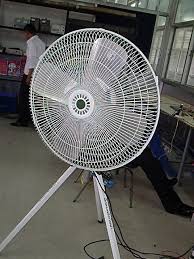 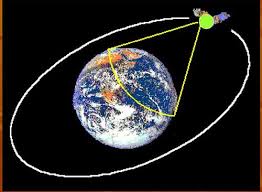 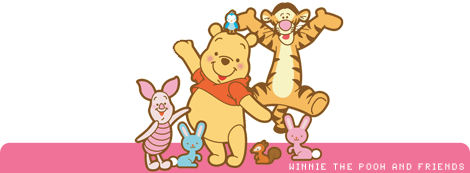 บทนิยาม
การหมุนบนระนาบ เป็นการแปลงทางเรขาคณิตที่เกิดจากการหมุนที่มีจุดคงที่จุดหนึ่ง เรียกว่า จุดหมุน โดยแต่ละจุดบนรูปต้นแบบเคลื่อนที่รอบจุดหมุนด้วยทิศทางตามเข็มนาฬิกาหรือทวนเข็มนาฬิกา และมีขนาดของมุมเท่ากันตามที่กำหนด จะได้จุดที่สมนัย ซึ่งจุดคู่ที่สมนัยกันแต่ละคู่จะมีระยะห่างจากจุดหมุนเท่ากัน
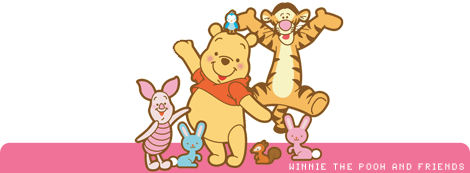 การหมุนรูปเรขาคณิตบนระนาบ
A
กำหนดให้จุด A เป็นจุดบนระนาบ มีจุด A’ เป็นภาพที่ได้จากการหมุนจุด A โดยมีจุด P เป็นจุดหมุน หมุนไปในทิศทางตามเข็มนาฬิกาด้วยมุมที่มีขนาด 90 องศา             ซึ่งระยะห่างระหว่างจุด A  กับจุด P           เท่ากับ ระยะห่าง จากจุด A’ กับจุด P
A’
P
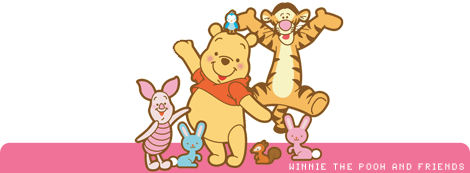 1. จุดหมุนอยู่บนรูปต้นแบบ
C
D
กำหนดให้รูปสี่เหลี่ยม CDEP  บนระนาบ มี C’D’E’P เป็นภาพที่ได้จากการหมุน โดยมีจุด P เป็นจุดหมุน หมุนไปในทิศทางตามเข็มนาฬิกาด้วยมุมที่มีขนาด 90 องศา    ซึ่งระยะห่างระหว่าง  จุด C กับจุด P   เท่ากับ  C’ กับจุด P จุด D กับจุด P   เท่ากับ  D’ กับจุด P จุด E กับจุด P   เท่ากับ  E’ กับจุด P
E
D’
E’
C’
P
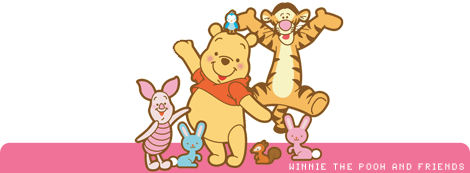 2. จุดหมุนไม่อยู่บนรูปต้นแบบ
กำหนดให้ รูปสามเหลี่ยม XYZ บนระนาบ มี X’Y’Z เป็นภาพที่ได้จากการหมุน โดยมีจุด P เป็นจุดหมุน หมุนไปในทิศทางทวนเข็มนาฬิกาด้วยมุมที่มีขนาด 60 องศา    ซึ่งระยะห่างระหว่าง  จุด Z กับจุด P   เท่ากับ  Z’ กับจุด P จุด X กับจุด P   เท่ากับ  X’ กับจุด P จุด Y กับจุด P   เท่ากับ  Y’ กับจุด P
X’
x
Z’
Y
Z
Y’
60
60
60
P
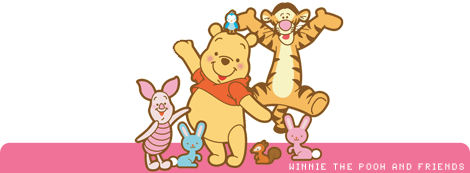